JShield: Towards Real-time and Vulnerability-based Detection of Polluted Drive-by Download Attacks
Yinzhi Cao*, Xiang Pan**, Yan Chen** and Jianwei Zhuge***
* Columbia University
** Northwestern University
*** Tsinghua University
Outline
Introduction, Background and Overview
Motivation
Design
Evaluation
Conclusion
2/24
Introduction and Background
Drive-by download Attack
Unintended download of malicious computer software from the Internet, which is usually due to a browser vulnerability, such as buffer and heap overflow.
Approximately 1.3% of the incoming search queries (millions per day) to Google returned at least one URL with a drive-by download attack.
3/24
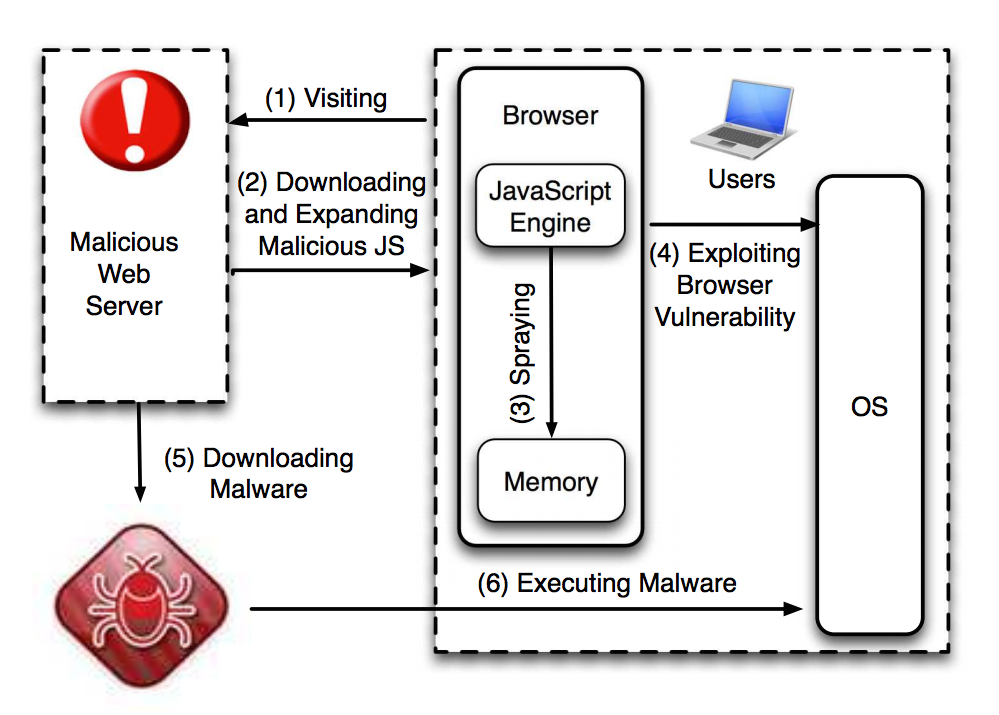 4/24
Overview
A reactive vulnerability-based approach to match malicious JavaScript samples targeting drive-by download attacks.
JShield (> 4,000 additional lines of code integrated into WebKit) has been adopted by Huawei, the world’s largest telecommunication equipment maker.
I spent two months at Huawei in 2012 and 2013 respectively to help them test JShield with millions of real-world samples.
JShield is filed under a U.S. patent (14/207,665).
5/24
Deployment
Server Side
The Web Application Firewalls (WAF) or Web IDS/IPS
Web malware scanning services
Client Side
Part of Anti-virus Software
6/24
Outline
Introduction, Background and Overview
Motivation
Design
Evaluation
Conclusion
7/24
Motivation
Attackers will change existing malicious JavaScript code to evade detection, called sample pollution:
Embedded inside DOM events, such as mouse moves.
Injected and interleaved with benign JavaScript code.
8/24
Motivation Cont’d
Top Vendors in Industry:
9/24
Motivation Cont’d
State-of-the-art Research Work:
Detection Rate of Zozzle [1]
[1] Curtsinger, Charlie, Benjamin Livshits, Benjamin G. Zorn, and Christian Seifert. "ZOZZLE: Fast and Precise In-Browser JavaScript Malware Detection." In USENIX Security Symposium, pp. 33-48. 2011.
10/24
Outline
Introduction, Background and Overview
Motivation
Design
Evaluation
Conclusion
11/24
Solution Space
High
Turing Machine Signature
Ideal Signature
JShield Signature
Symbolic Constraint Signature
Accuracy
Regular Expression
High
Speed
Low
12/24
System Architecture
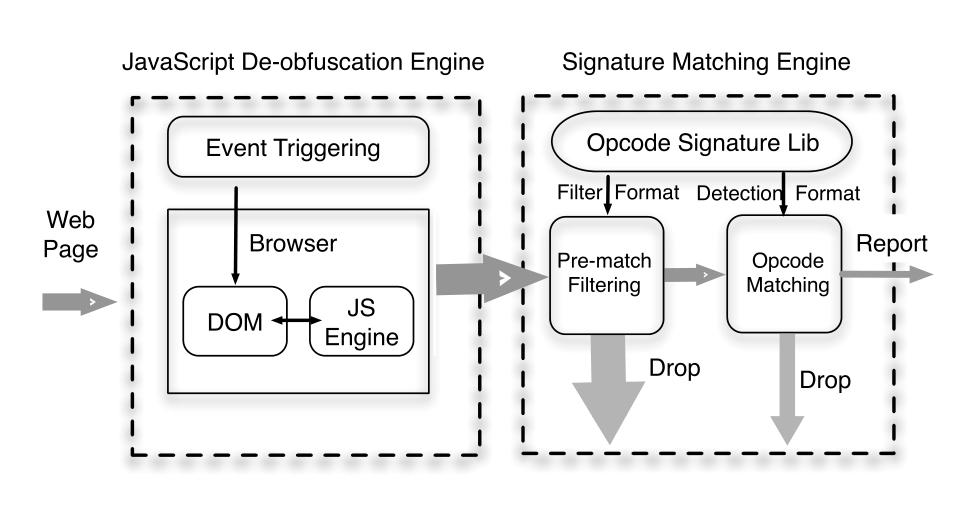 13/24
Opcode Signature Example
Signature
Sentence
Clause
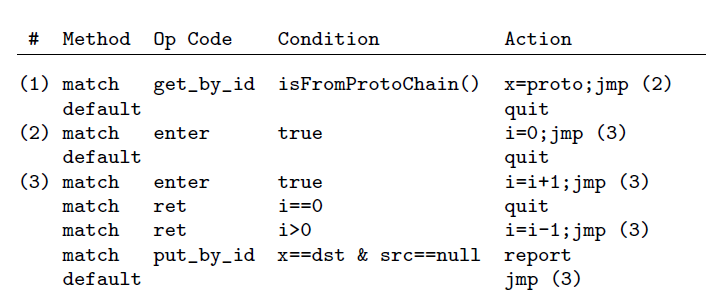 14/24
Example
Exploit:
var obj = new Object();
obj.__proto__.__defineGetter__("a", function () {
	this.__proto__ = null;
	return 0;
});
obj.a;
Outputted Opcodes:
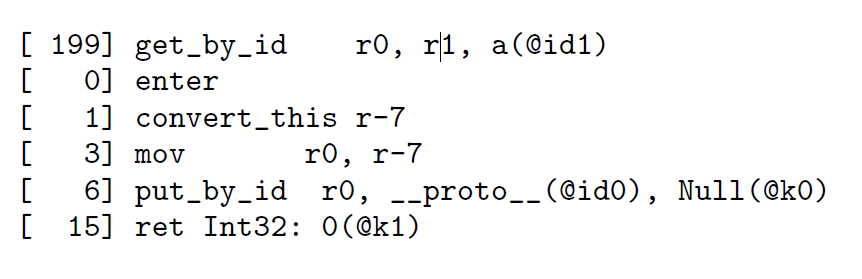 15/24
Matching Process
Opcodes of the exploit:
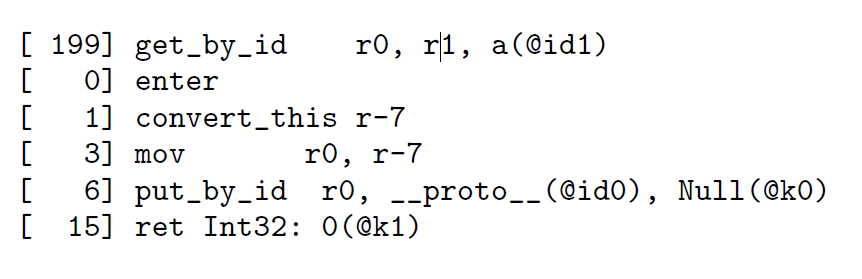 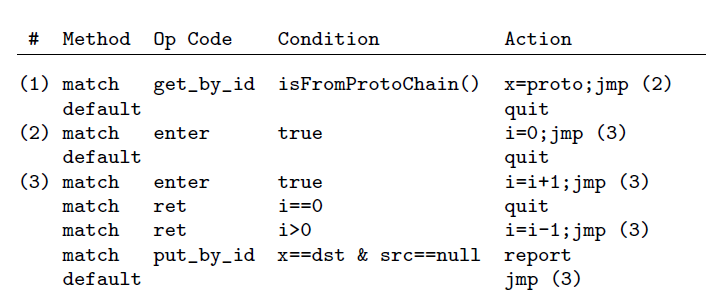 Signature to be matched:
State 1
State 2
State 3
16/24
Outline
Introduction, Background and Overview
Motivation
Design
Evaluation
Conclusion
17/24
Evaluation
Vulnerability Coverage Rate
Robust to Sample Pollution
Performance
18/24
Evaluation Vulnerability Coverage
Reis et al., Browsershield: vulnerability-driven filtering of dynamic html. In OSDI (2006).
Song et al., preventing drive-by download via inter-module communication monitoring. In ASIACCS (2010).
19/24
Evaluation Accuracy
20/24
EvaluationPerformance
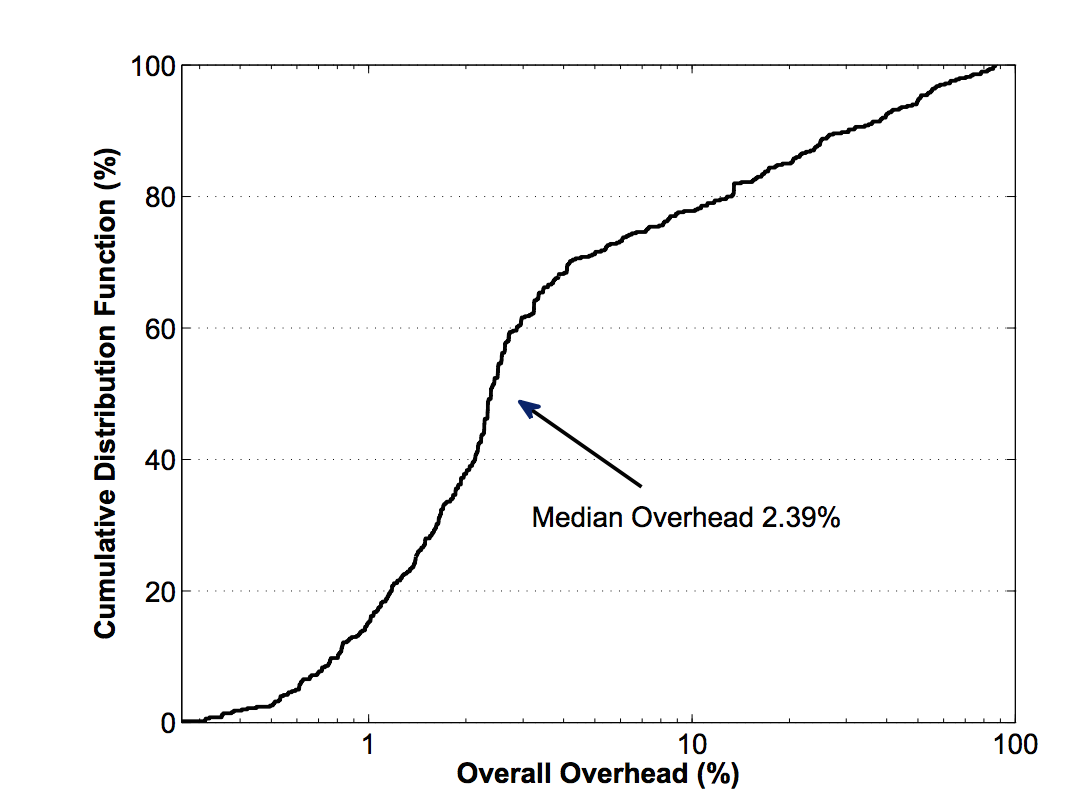 21/24
Outline
Introduction, Background and Overview
Motivation
Design
Evaluation
Conclusion
22/24
Conclusion
In this talk, I presented JShield, a vulnerability based detection engine of drive-by download attacks. 
JShield represents the semantics of each vulnerability and is robust to sample pollution.
In evaluation, we show that JShield incurs affordable overhead.
23/24
Thank you!
		           Questions?
24/24
JShield - Deployment ModelBackup Slide
JShield is deployed as a drive-by attack detection engine at Huawei’s intelligent cloud.
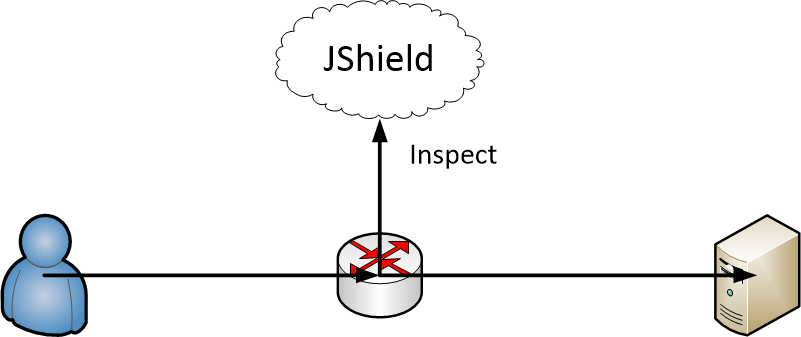 25/24
Advertisement
My research on web security:
http://www.yinzhicao.org
List of Papers
I do not know what you visited last summer – Protecting users from third-party web tracking with TrackingFree browser, NDSS 2015.
JShield: Towards Real-time and Vulnerability-based Detection of Polluted Drive-by Download Attacks, ACSAC 2014. 
Abusing Browser Address Bar for Fun and Profit – An Empirical Investigation of Add-on Cross Site Scripting Attacks, SecureComm 2014. 
Protecting Web-based Single Sign-on Protocols against Relying Party Impersonation Attacks through a Dedicated Bi-directional Authenticated Secure Channel, RAID 2014.
Redefining Web Browser Principals with a Configurable Origin Policy, DSN-DCCS 2013.
Virtual Browser: a Virtualized Browser to Sandbox Third-party JavaScripts with Enhanced Security, AsiaCCS 2012.
PathCutter: Severing the Self-Propagation Path of XSS JavaScript Worms in Social Web Networks, NDSS 2012.
WebShield: Enabling Various Web Defense Techniques without Client Side Modifications, NDSS 2011.
26/24